Welcome to Kensington Palace
This is Kensington Palace.Come and look inside.
Queen Victoria lived at Kensington Palace 200 years ago.
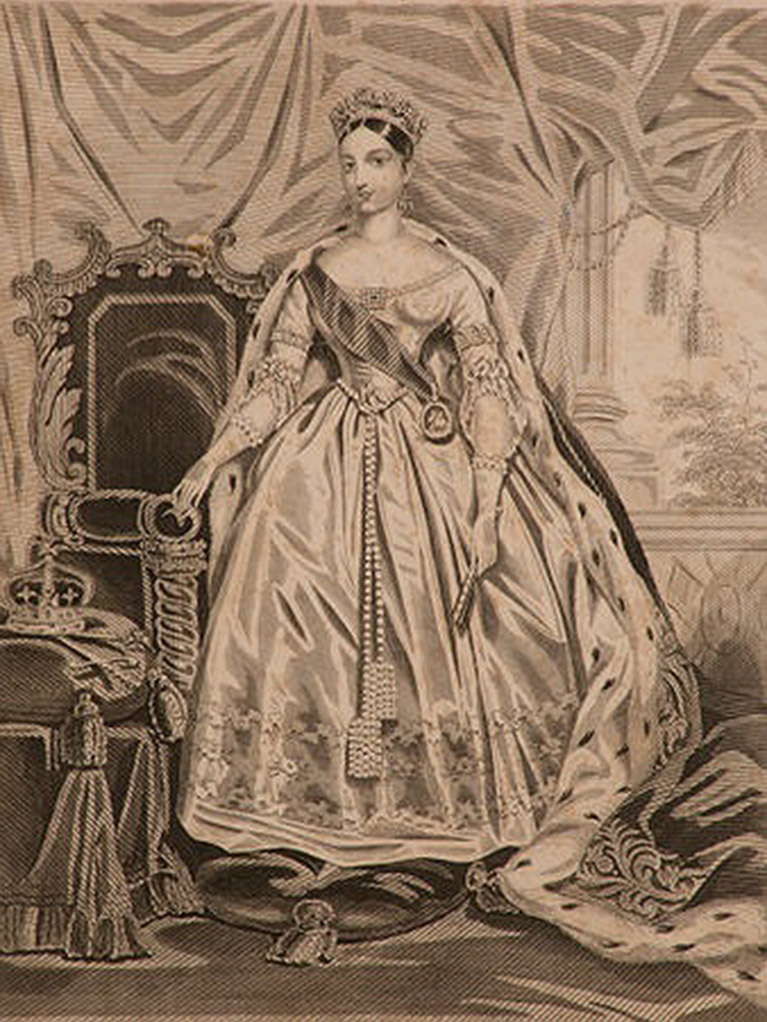 When you arrive you will first come to this green entrance.
You can leave your coats and bags here. There is an accessible toilet nearby.
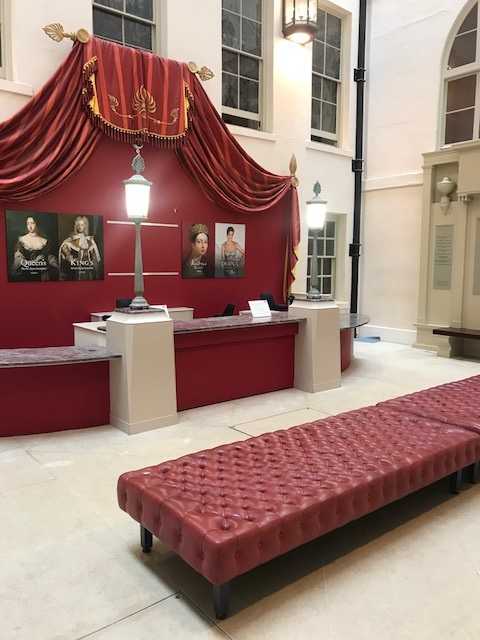 Many things at Kensington Palace are a red colour.
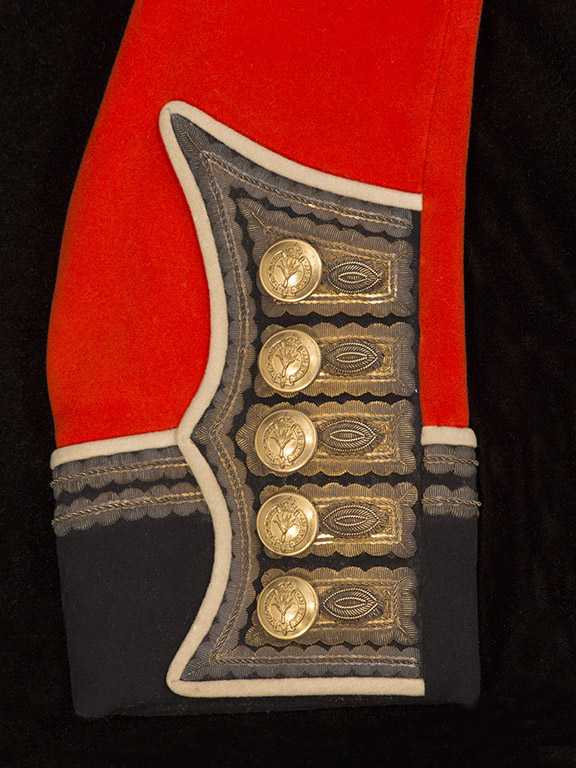 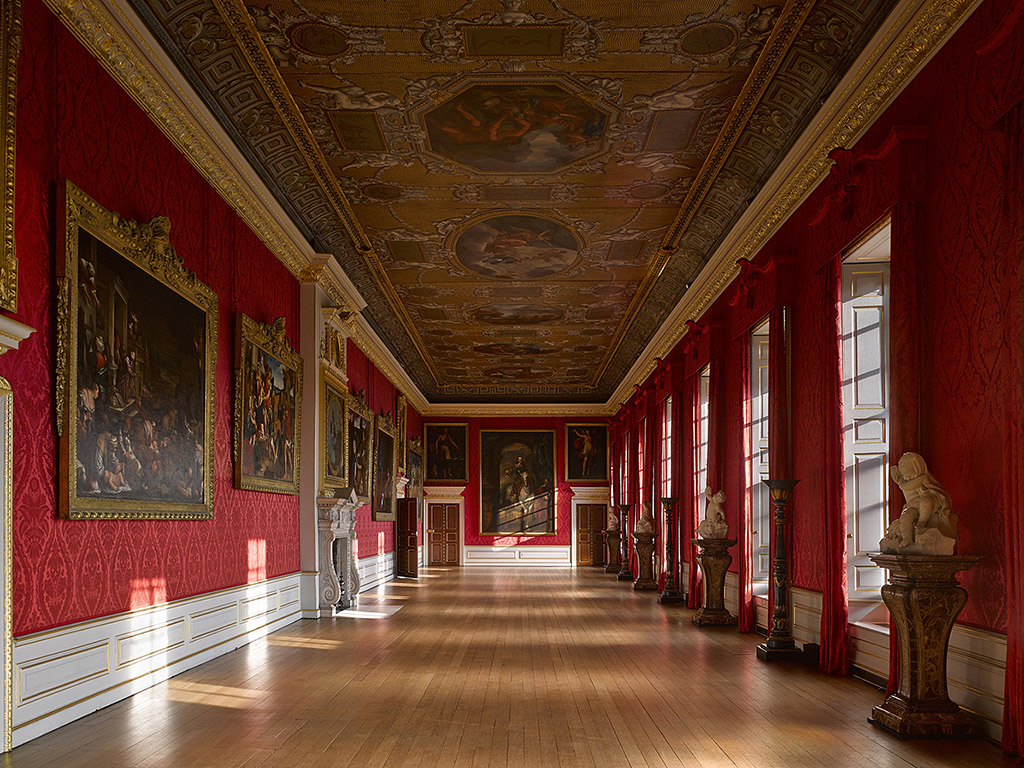 You will walk up these stairs.
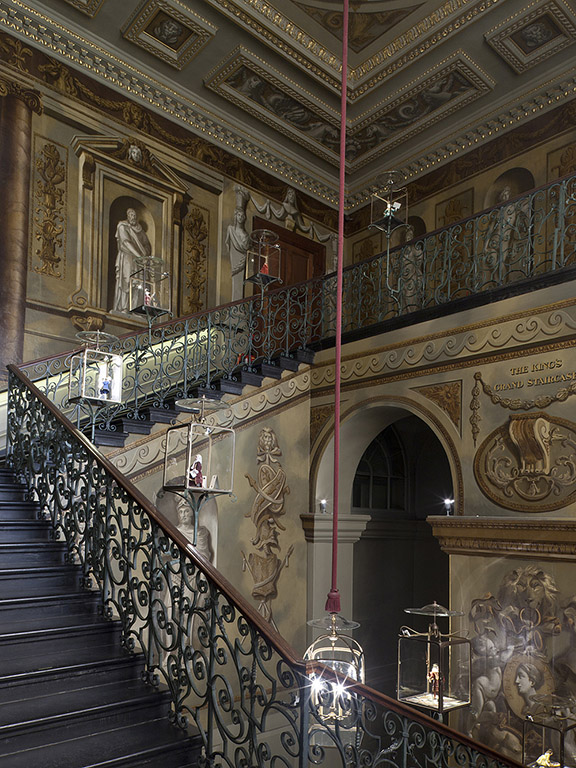 There is also a lift.
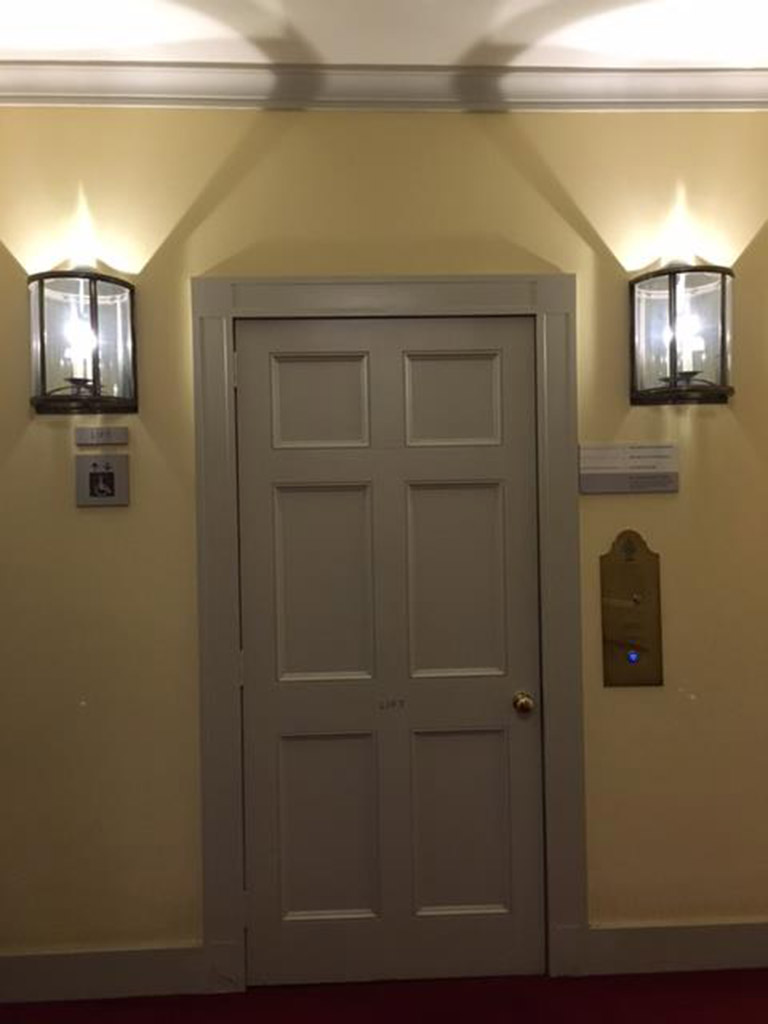 You can look up to see this.
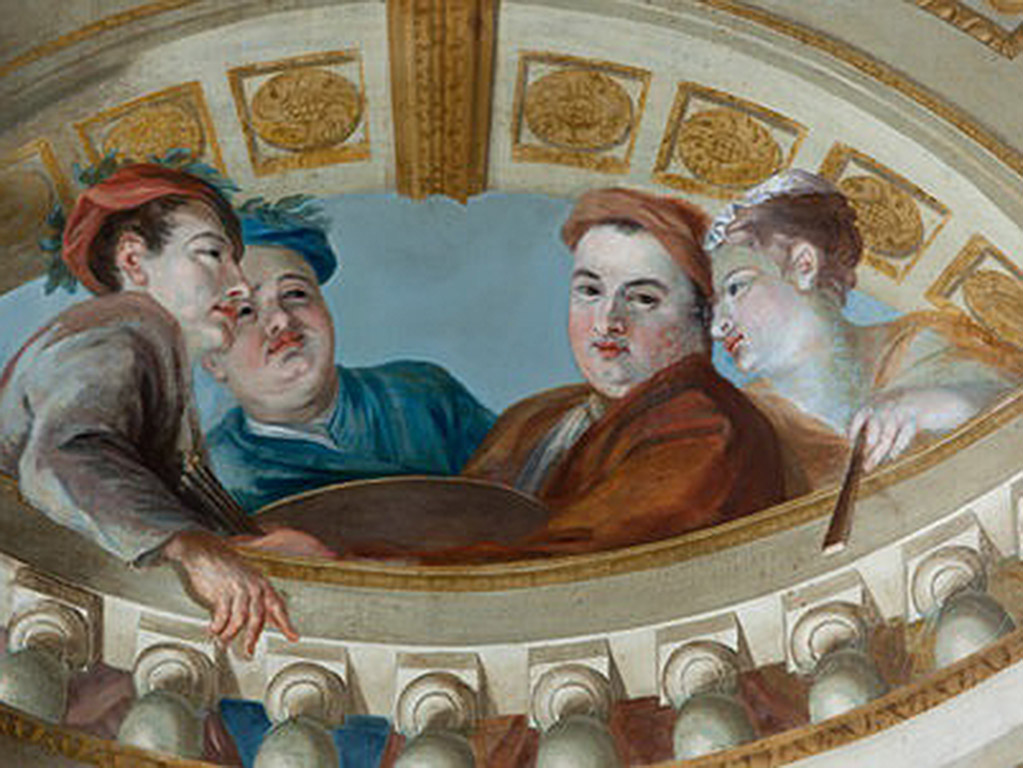 You will walk through this room.
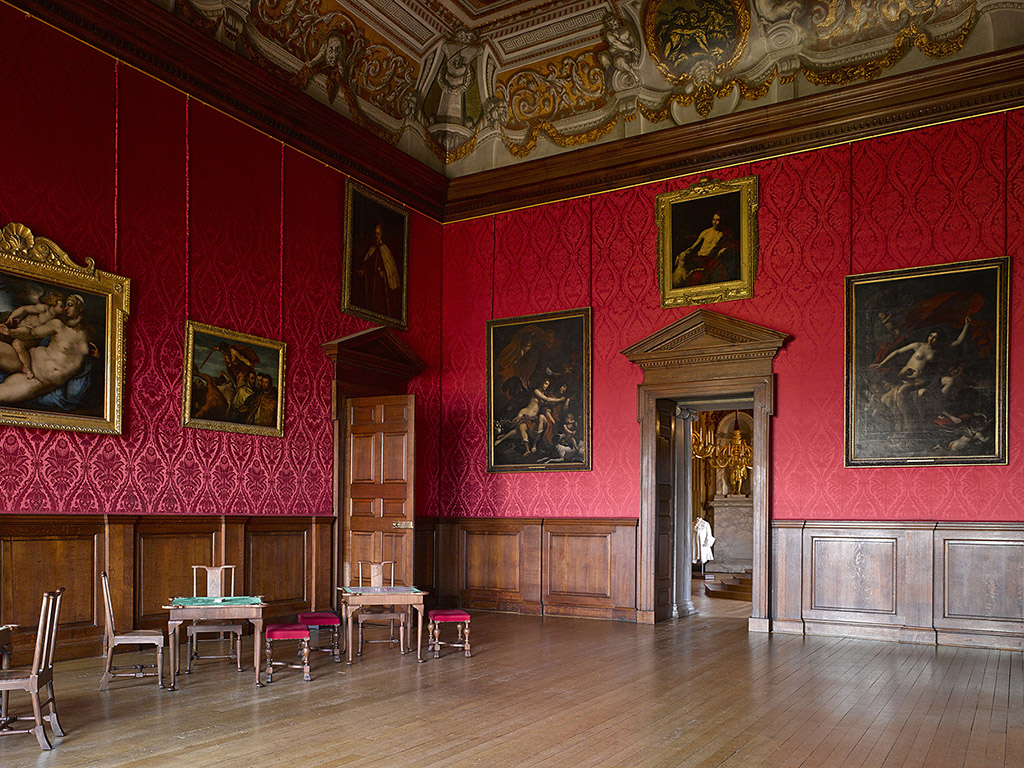 You will walk through to this room.
You will see this sign before you go into the next room.
You might see this special object at Kensington Palace.
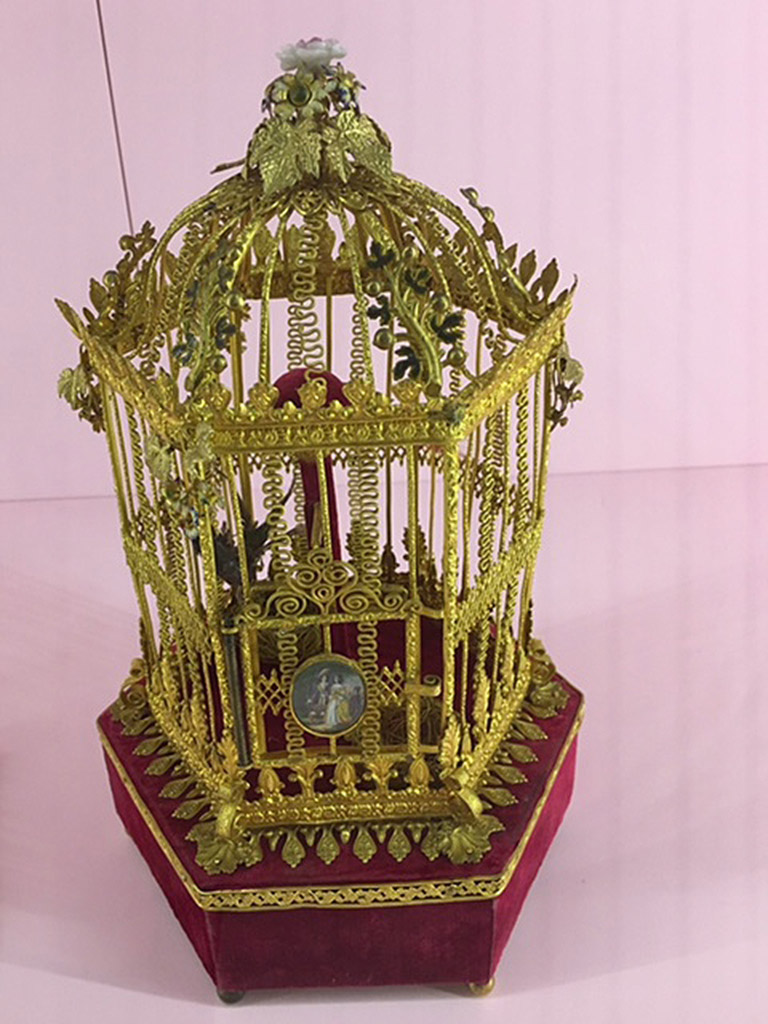 You can smell the flowers in the gardens and listen to the birds.
We hope you enjoy your visit.